Тонколистовой металл5 класс
Разработал: учитель технологии Королькевич Е.А
               МОУ СШ № 6
    г. Переславль-Залесский
Металлы – природные конструкционные материалы, получаемые из руд железо, медь,
олово, свинец, ртуть, алюминий, золото, серебро и многие другие
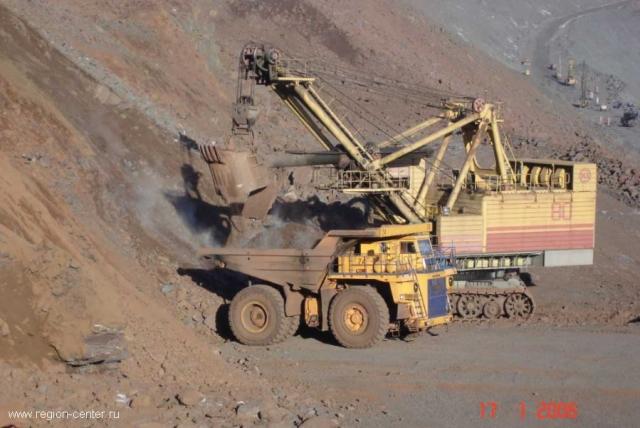 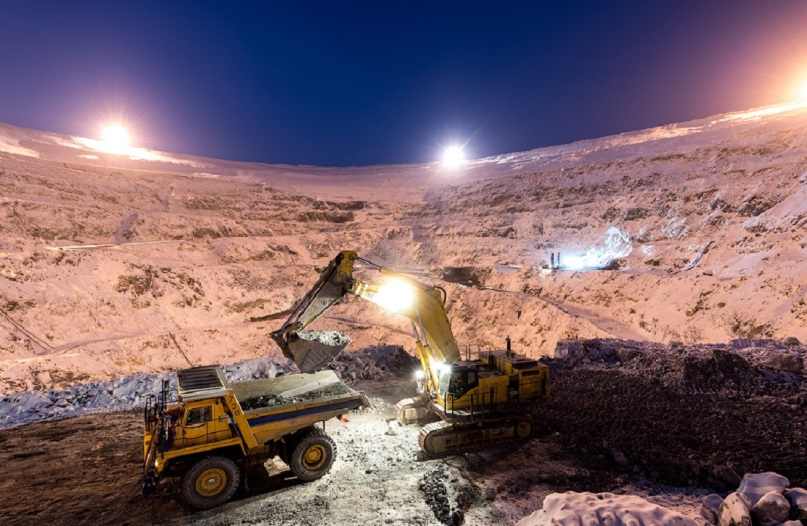 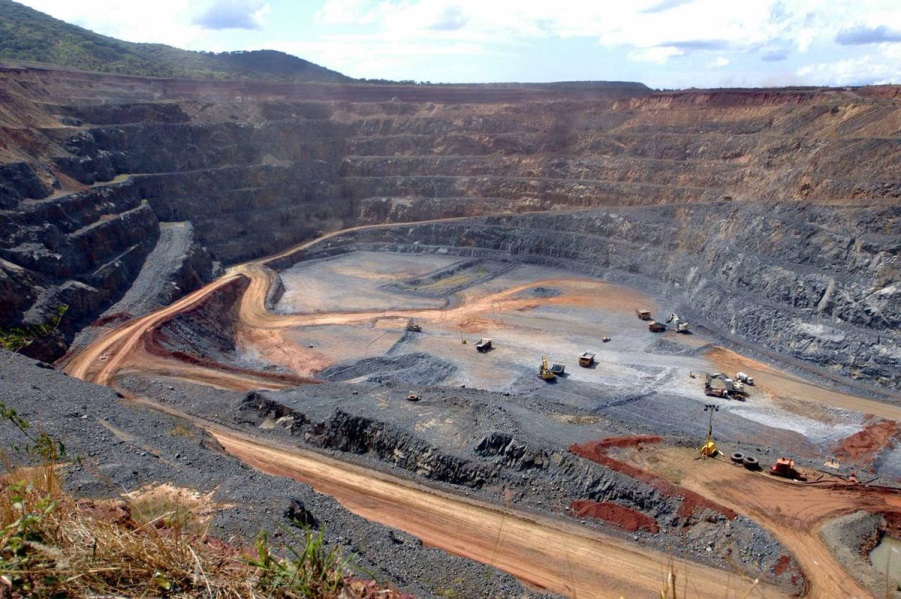 Сплавы – это конструкционные материалы, получаемые соединением нескольких компонентов, из которых хотя бы один металл
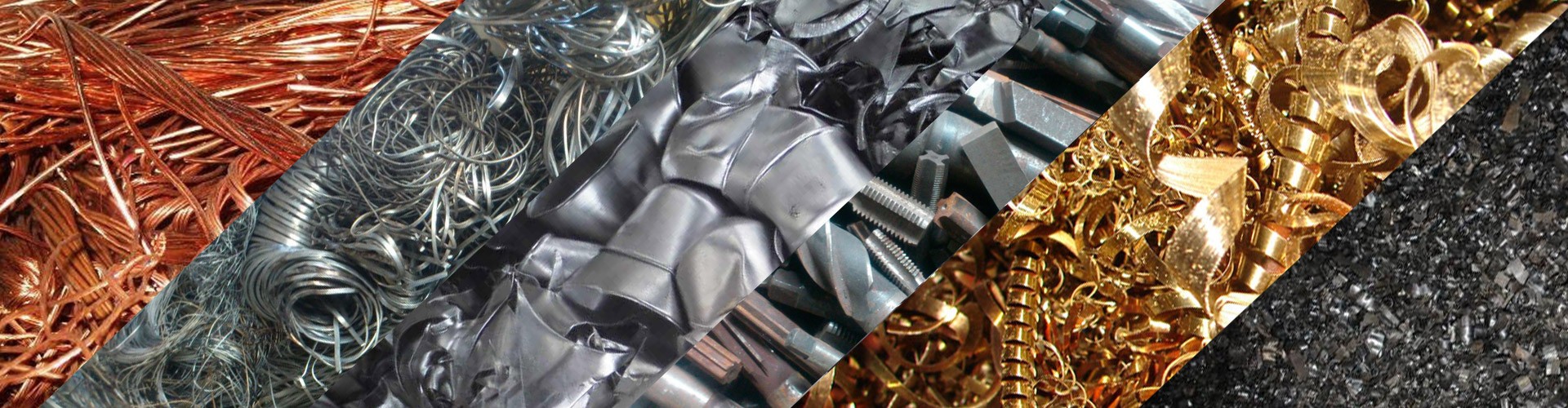 Свойства металлов и сплавов
Металлы и сплавы обладают: цветом и блеском, температурой плавления, плотностью, тепло и электропроводностью
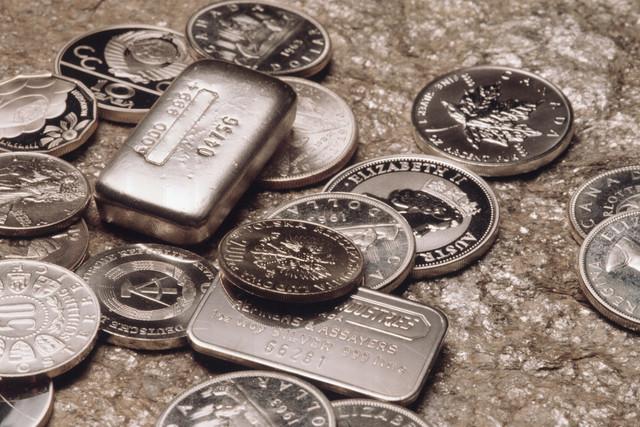 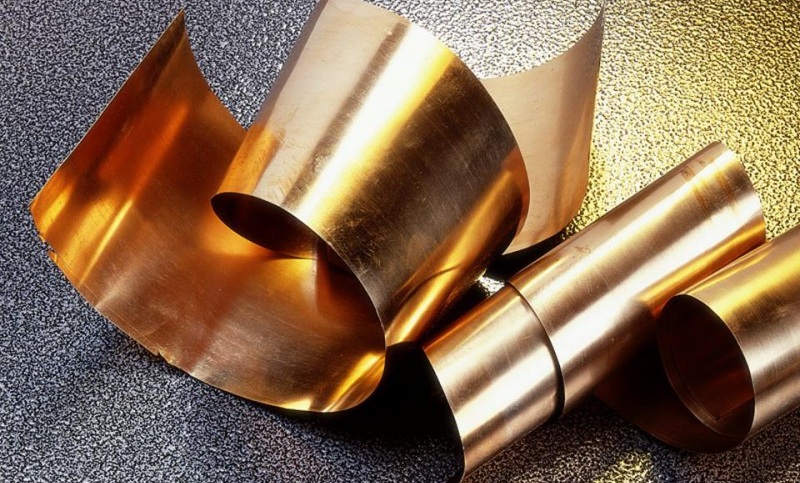 Виды металлов и сплавов
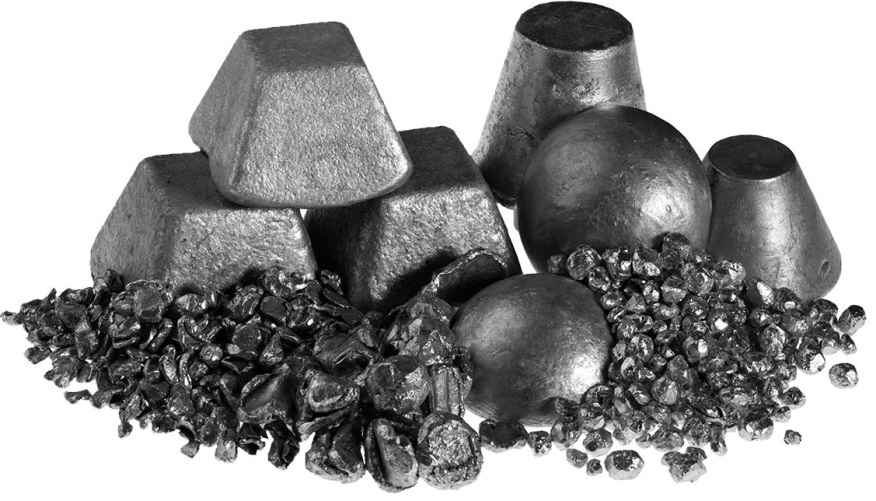 Черные (ржавеют) – 
железо, сталь, чугун


Цветные (не ржавеют) – медь, алюминий, олово, бронза, латунь и другие
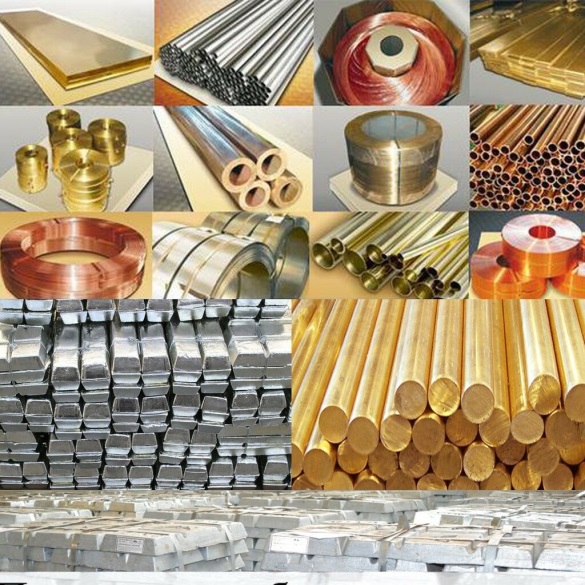 Тонколистовой металл
Его получают прокаткой. Это один из видов обработки металлов давлением
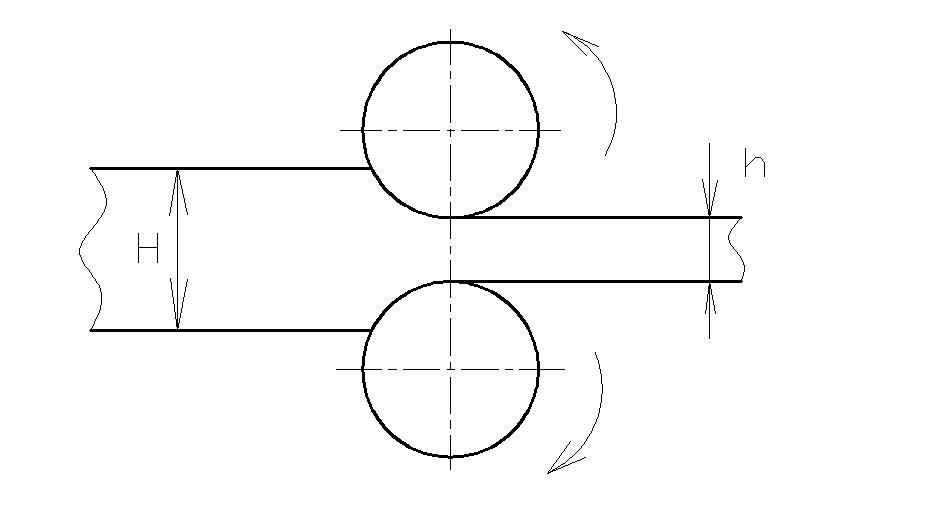 Виды тонколистового металла
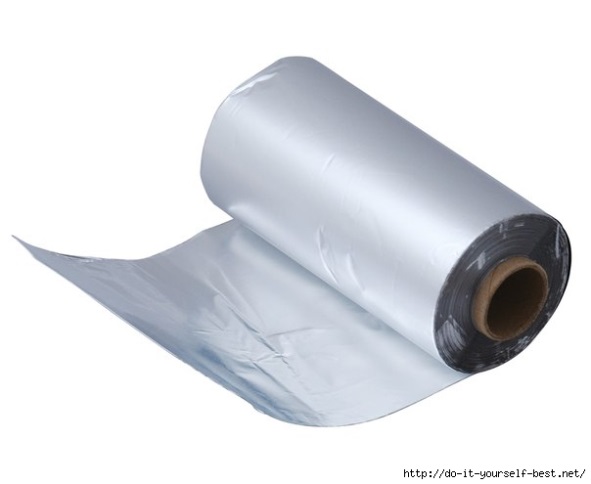 Фольга – толщина до 0,2мм
Жесть – толщина до 0,5мм
Черная жесть – ржавеет
Белая жесть – не ржавеет (покрыта оловом)
Оцинкованная сталь – толщина до 0,8мм (покрыта цинком)
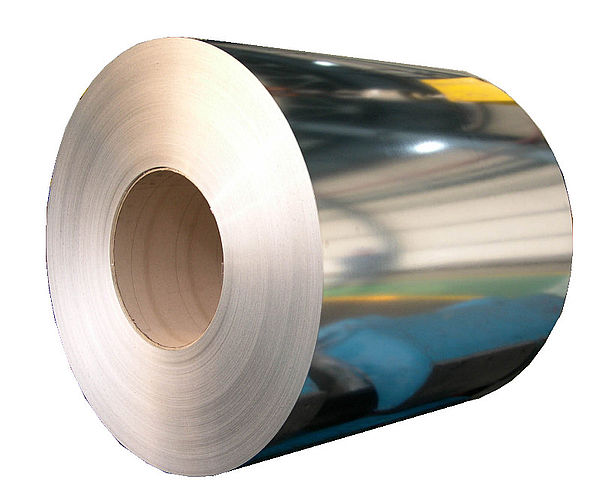 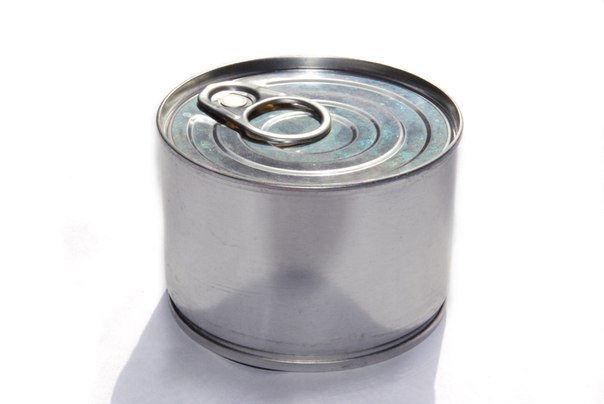 Применение тонколистового металла
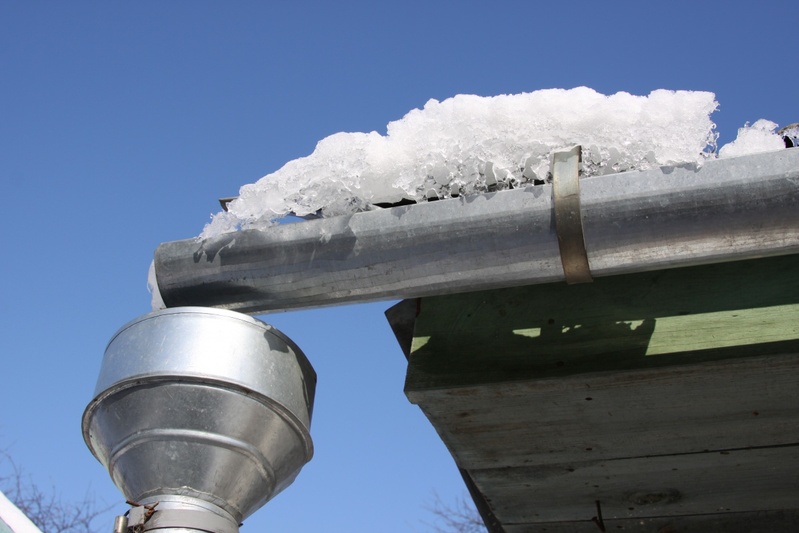 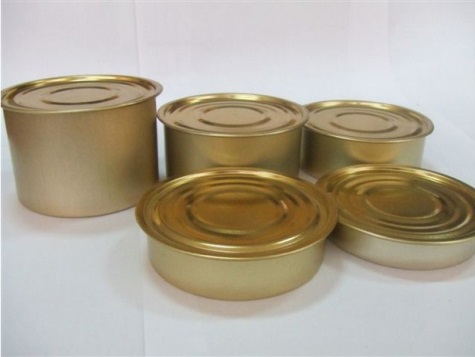 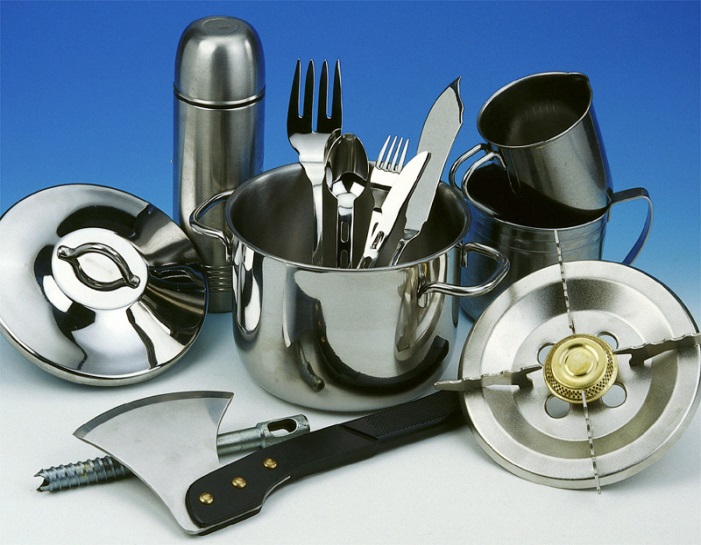 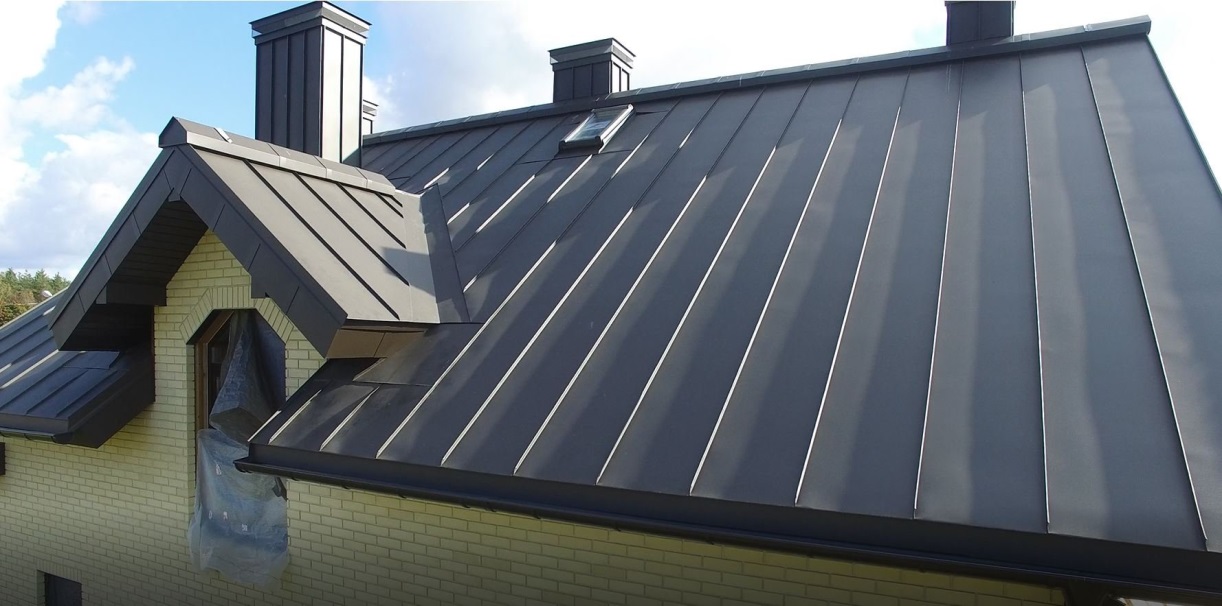 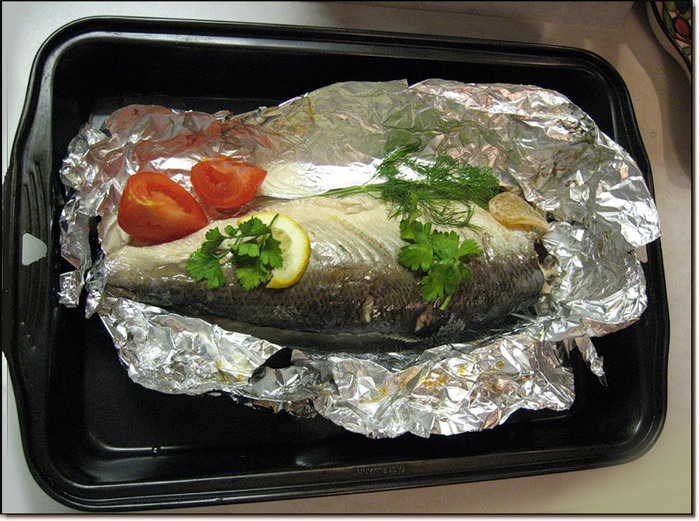 Спасибо за внимание!